6-sinf
O‘zbek tili
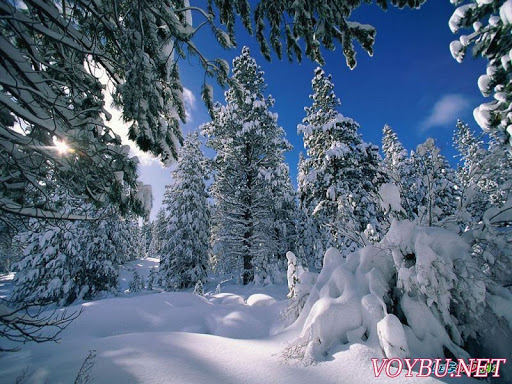 Mavzu: Qish manzarasi                        

(Tartib va dona sonlar, ularning yasalishi va imlosi)
Turayeva Munira Samatovna. Yashnobod tumani 231-maktab.
O‘tgan  darsda  berilgan  topshiriqni  tekshiramiz
8, 17, 2015 sonlarini so‘zlar bilan yozing, ularga –inchi yoki –nichi qo‘shimchalaridan mosini qo‘ying. Ushbu so‘zlar ishtirokida gaplar tuzing.
sakkizinchi
o‘n yettinchi
Ikki ming o‘n beshinchi
Navbatga sakkizinchi bo‘lib turdim.
Ikki ming  o‘n beshinchi yil yurtimizda “Keksalarni e’zozlash yili” deb e’lon qilingan edi.
Uyimizning raqami o‘n yettinchi.
Turayeva Munira Samatovna. Yashnobod tumani 231-maktab.
Savollarga javob bering.
Qish faslida qanday bayramlar nishonlanadi?
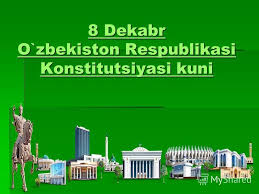 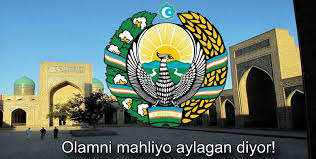 10 – dekabr O‘bekiston Davlat Madhiyasi qabul qilingan kun.
8-dekabr O‘zbekiston Respublikasi Konstitutsiyasi kuni
Turayeva Munira Samatovna. Yashnobod tumani 231-maktab.
Savollarga javob bering.
Qish faslida qanday bayramlar nishonlanadi?
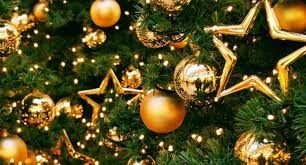 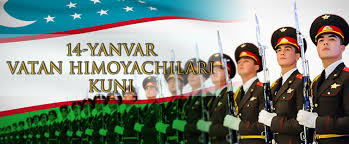 14-yanvar Vatan himoyachilari kuni
1-yanvar Yangi yil bayrami
Turayeva Munira Samatovna. Yashnobod tumani 231-maktab.
Bilib oling!
-nchi qo‘shimchasi unli tovush bilan tugagan ikki, olti, yetti, yigirma kabi sonlarga, -inchi qo‘shimchasi esa undosh tovush bilan tugagan barcha sonlarga qo‘shiladi. 
 
Masalan: ikki + nchi
                      to‘qqiz + inchi
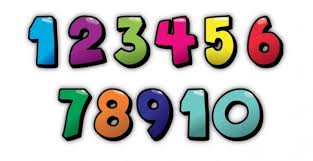 Turayeva Munira Samatovna. Yashnobod tumani 231-maktab.
5-mashq
Berilgan raqamlarni tartib son shaklida o‘qing. So‘ng avval –nchi qo‘shimchasi bilan, keyin –inchi qo‘shimchasi bilan hosil qilingan sonlarni  ikki guruhga ajratib yozing.
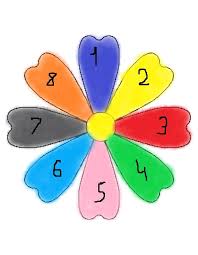 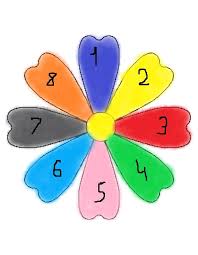 1,2,3,4,5,6,7,8,9,
10,20,30,40,50,
60,70,80,90,100
Turayeva Munira Samatovna. Yashnobod tumani 231-maktab.
Topshiriqni tekshiramiz
yettinchi
ikkinchi
-nchi
oltinchi
yigirmanchi
Turayeva Munira Samatovna. Yashnobod tumani 231-maktab.
Topshiriqni tekshiramiz
birinchi
uchinchi
to‘rtinchi
beshinchi
sakkizinchi
o‘ttizinchi
-inchi
qirqinchi
to‘qqizinchi
o‘ninchi
ellikinchi
oltmishinchi
to‘qqizinchi
yuzinchi
yetmishinchi
Turayeva Munira Samatovna. Yashnobod tumani 231-maktab.
5-mashq
Gaplarni o‘qing. Qavs ichida berilgan raqamlarni harflar bilan yozing.
Sinfimizda partalar   3          qatorga bo‘lib qo‘yilgan.
uch
Men          1           qatordagi          2        partaning o‘ng tomonida o‘tiraman.
birinchi
ikkinchi
Men            34               maktabning        6              sinfida o‘qiyman.
oltinchi
o‘ttiz to‘rtinchi
Men “Ayoz bobo” filmini      3            marta ko‘rganman.
uch
Turayeva Munira Samatovna. Yashnobod tumani 231-maktab.
2-topshiriq
Suhbat matnini o‘qing va davom ettiring.
Прочитайте текст диалога и продолжите.

        -  Bolalar, bir yilda 12 oy, bir oyda 4 hafta, 1 haftada 7 kun bor ekan. Kunlarning tartibi qandayligini ham aytib bering-chi?
        - Birinchi kun – dushanba. Ikkinchi kun seshanba, uchinchi kun chorshanba, to‘rtinchi kun payshanba, beshinchi kun juma, oltinchi kun shanba, yettinchi kun yakshanba.
        - Juda yaxshi. Qani kim aytadi, qish faslida qanday bayramlarni nishonlaymiz?
       - Qish faslida 8-dekabr O‘zbekiston Respublikasi Konstitutsiyasi kuni, 
10-dekabr O‘zbekiston Davlat Madhiyasi qabul qilingan kuni, 1-yanvar Yangi yil bayrami va 14-yanvar Vatan himoyachilari kuni bayram sifatida nishonlanadi.
Turayeva Munira Samatovna. Yashnobod tumani 231-maktab.
Adabiy o‘qish
Qor parchalari

	Dunyo bo‘ylab tushgan barcha qorlarning ichida bir-biriga o‘xshaydigan qor parchasi yo‘q! 

	Qor parchalarining 95% havo. Shuning uchun ular juda sekin tezlikda tushadilar.

 	Qor qalinligi 50 sm bo‘lgan har metr kvadratda bir million dona qor parchalari bo‘ladi.
Turayeva Munira Samatovna. Yashnobod tumani 231-maktab.
Adabiy o‘qish
Tarixda turli xil rangdagi qor tushishi holatlari bo‘lgan. Masalan, 1955-yilda  Kaliforniyada yashil qor yog‘di. 

	Hamma joyda qor oppoq emas. Masalan, Antarktida va baland tog‘larda pushti, binafsha, qizil va sarg‘ish-jigarrang qor uchraydi. 
 
	Butun dunyoda eng katta qor 28-yanvar kuni Fort-Koy (Montana, AQSh) da yog‘gan. Topilgan qor parchasining diametri   38 santimetr edi.  

	19-yanvar Xalqaro qor kuni.
Turayeva Munira Samatovna. Yashnobod tumani 231-maktab.
Qor parchalarining ko‘rinishi
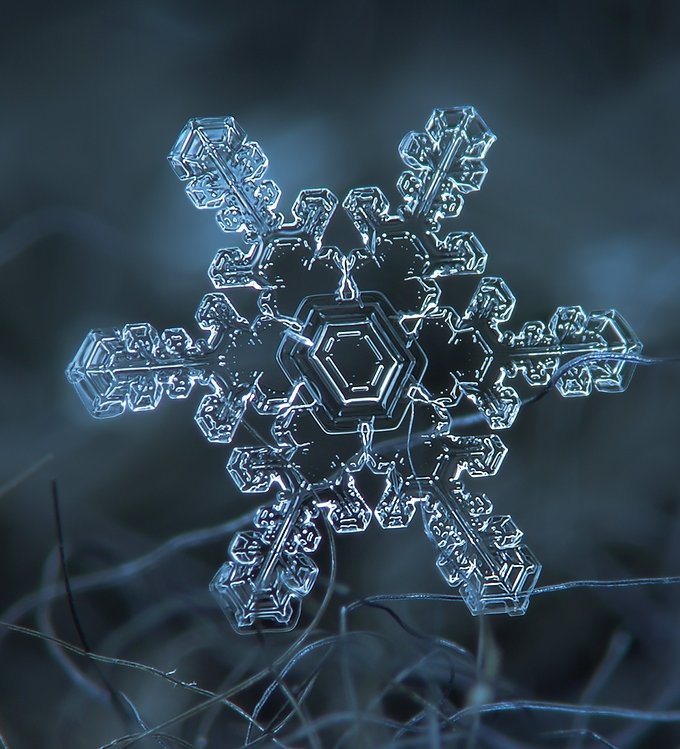 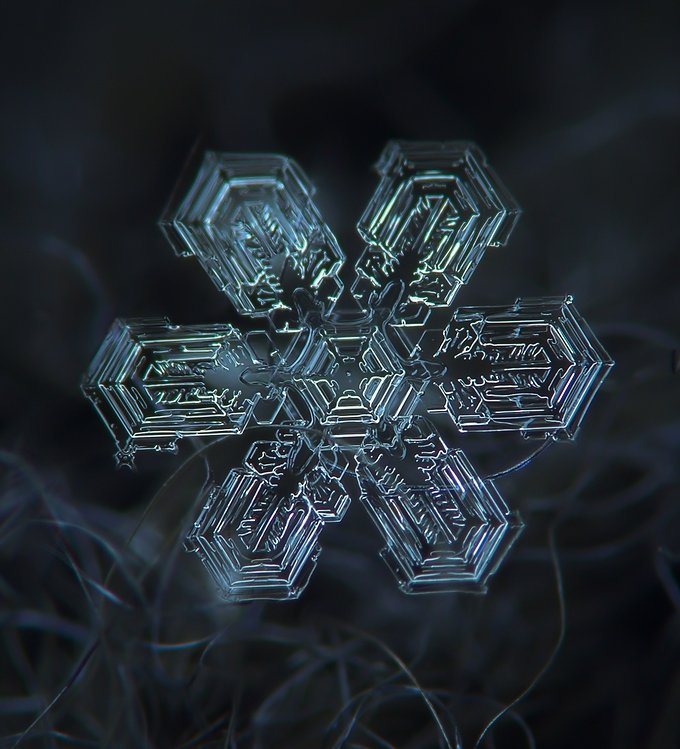 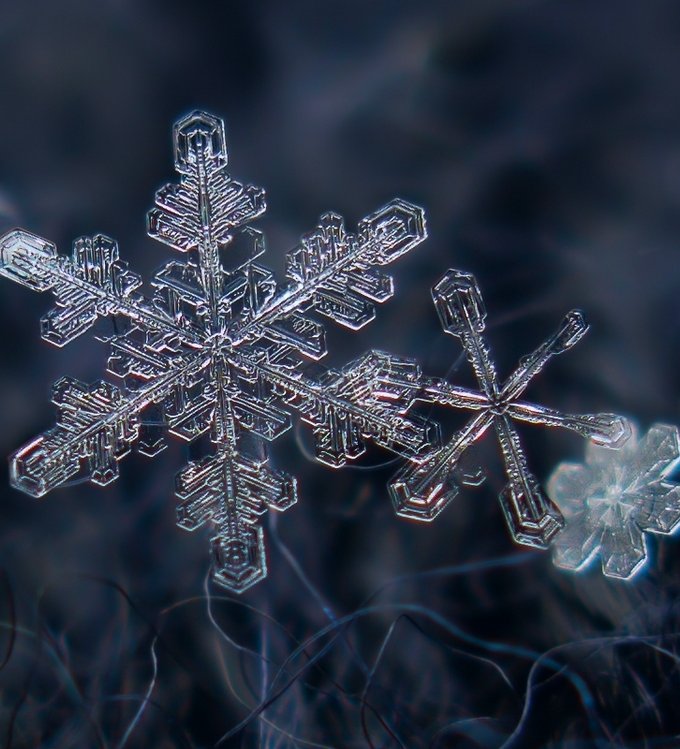 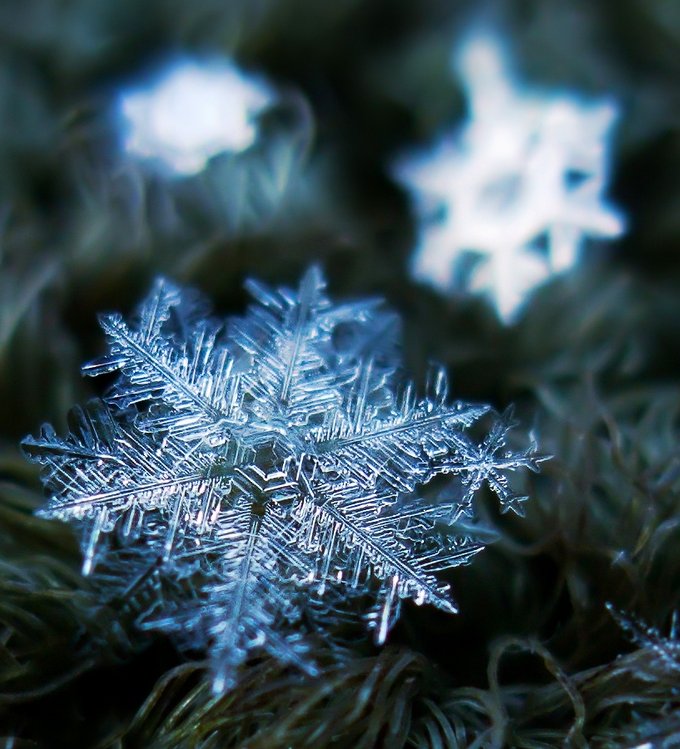 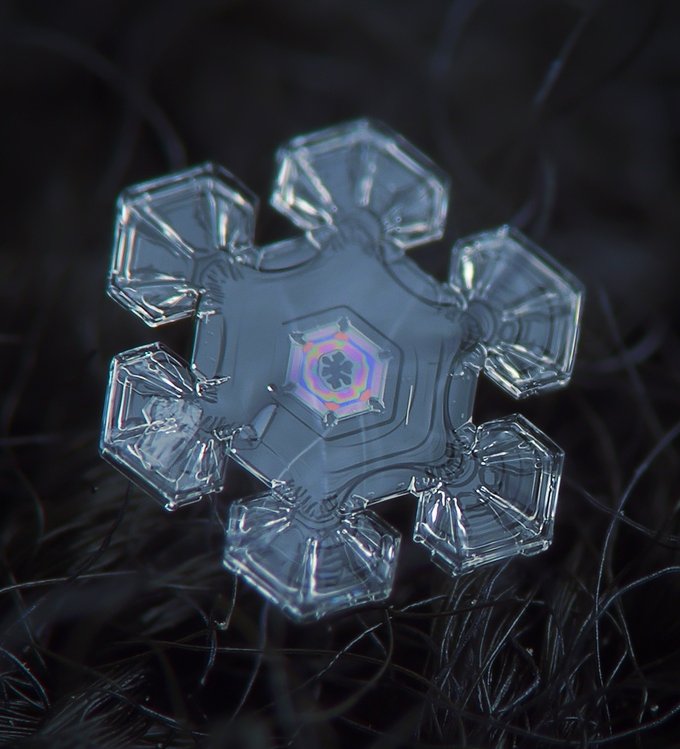 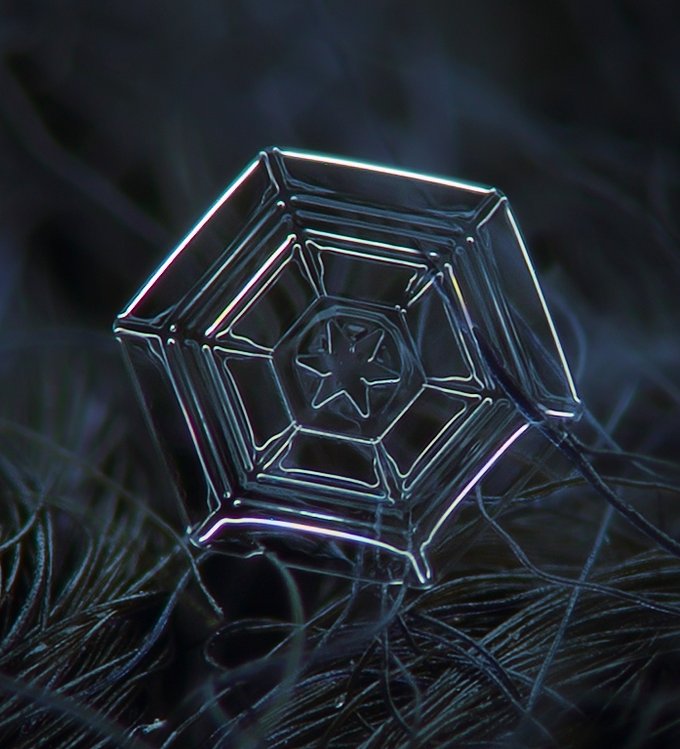 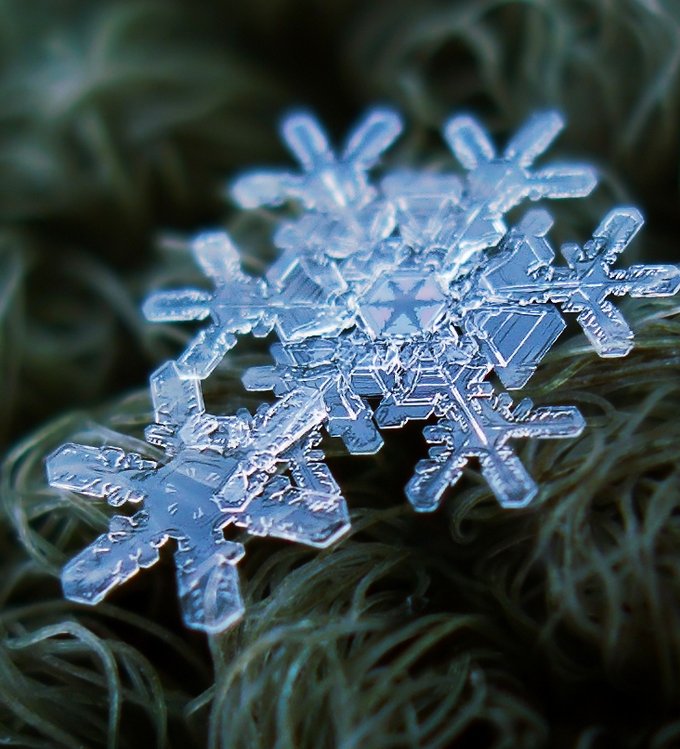 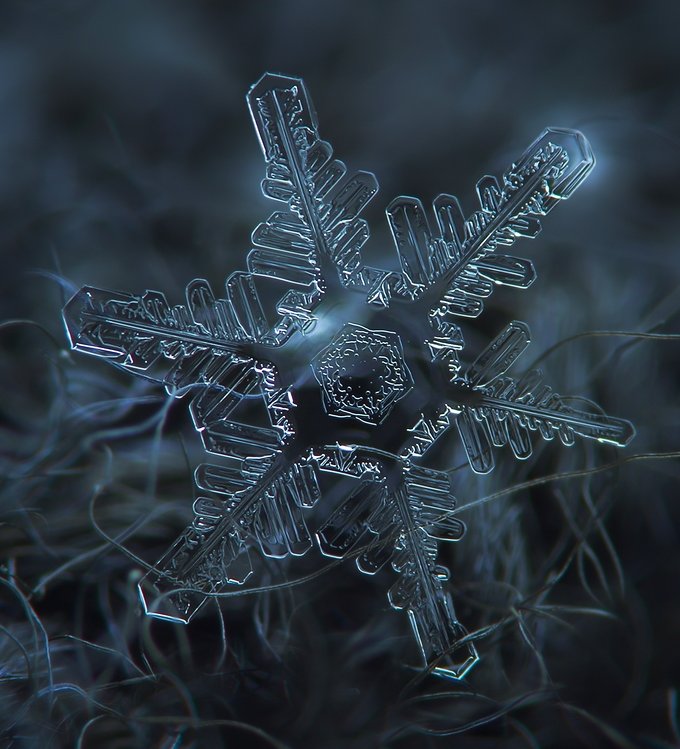 Turayeva Munira Samatovna. Yashnobod tumani 231-maktab.
Mustaqil bajarish uchun topshiriq
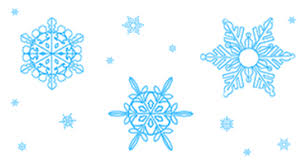 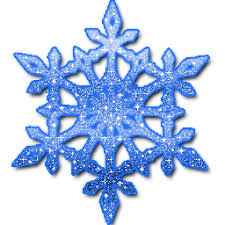 Qish haqida maqollar yozing.
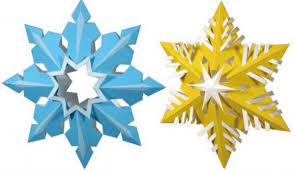 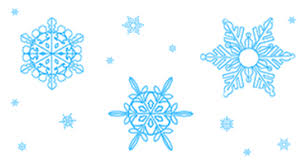 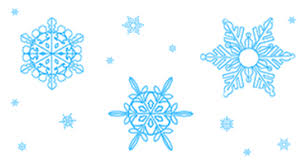 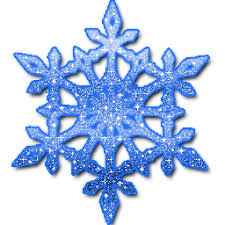 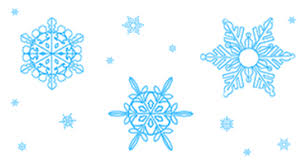 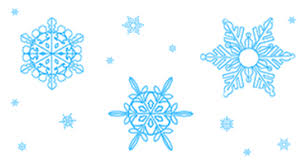 Turayeva Munira Samatovna. Yashnobod tumani 231-maktab.